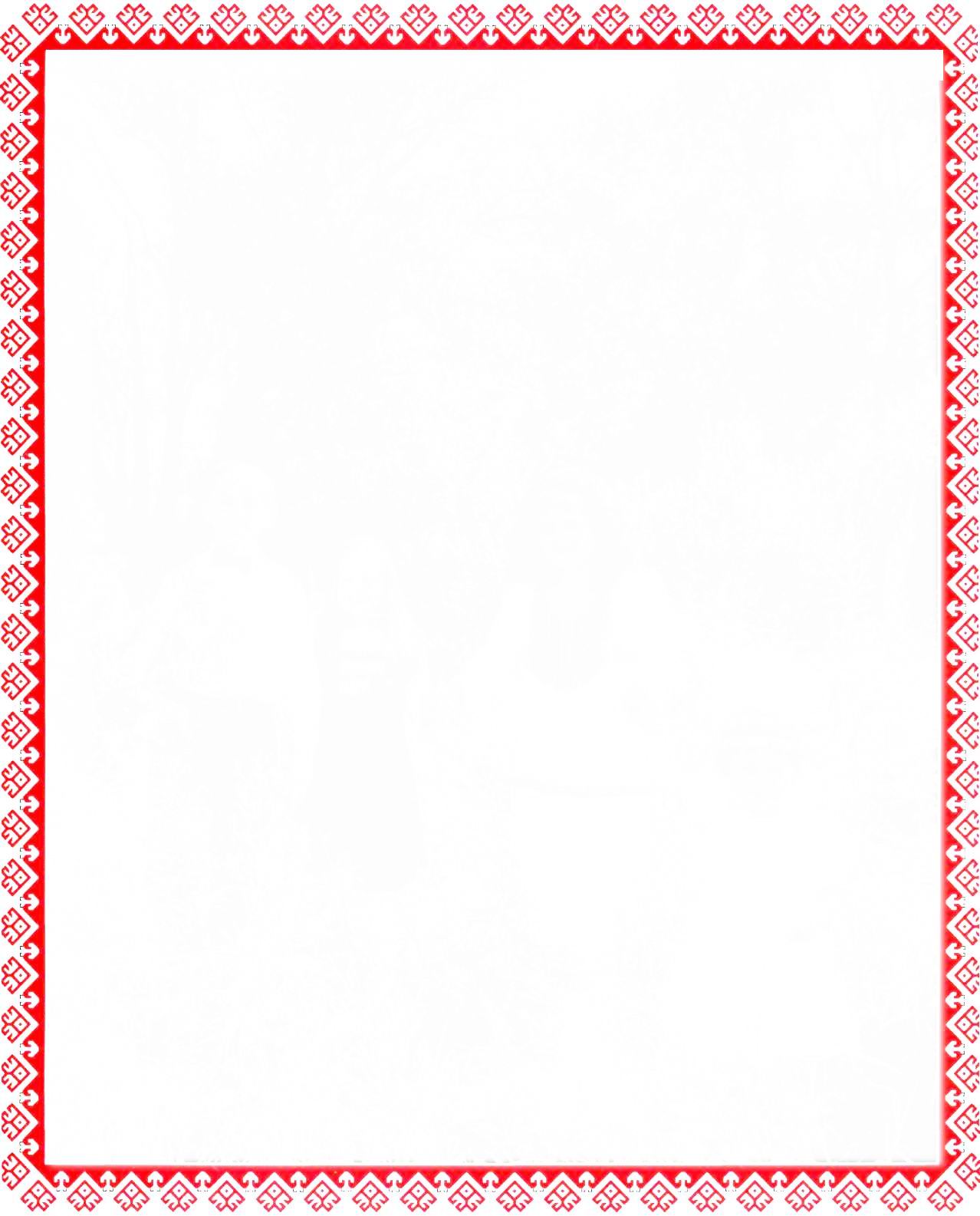 «Самобытность каждого народа, более всего состоит в обычаях, без которых народ есть образ без лица…»
В. Г. Белинский
«Ознакомление детей старшего дошкольного возраста  с традициями и культурой  марийского народа»
Лидия Владимировна Благодатских
старший воспитатель
МКДОУ д/с «Колосок» пгт Кильмезь
Кировской области
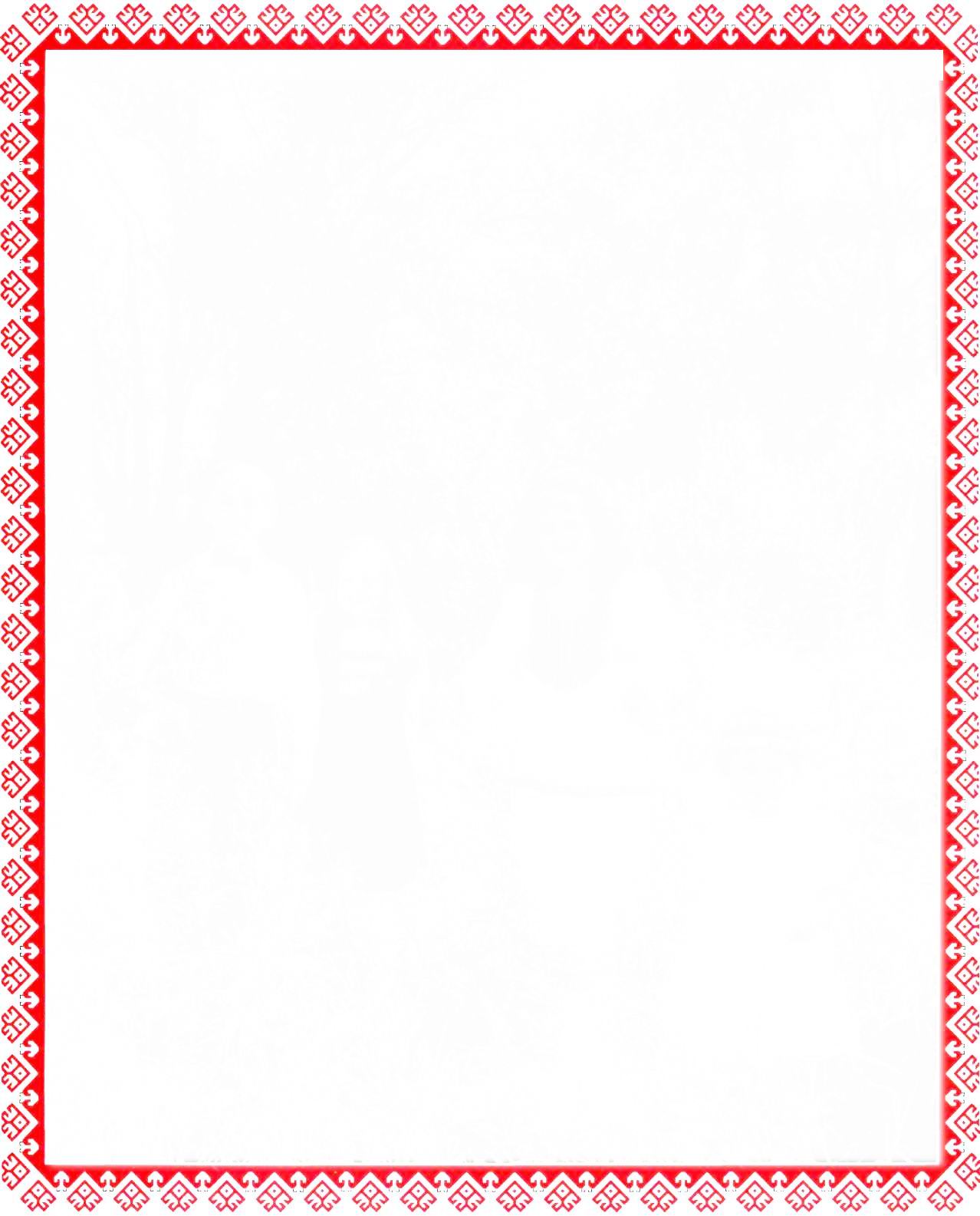 Актуальность:
Кильмезский район является многонациональным, здесь проживают марийцы, татары, удмурты, русские. В  районе проживает около 3 тысяч марийцев. Введение в педагогический процесс ДОО разных видов искусства марийского народа: фольклора, народно-прикладного искусства, языка способствует возникновению интереса у детей  к истокам марийского народа.
Мы хотим в детском саду  вырастить  личность, которая любит свою малую родину, свою этническую и национальную культуру. Дошкольное детство- самый сензитивный этап в развитии личности, когда возможно наиболее полное погружение в истоки национальной культуры.
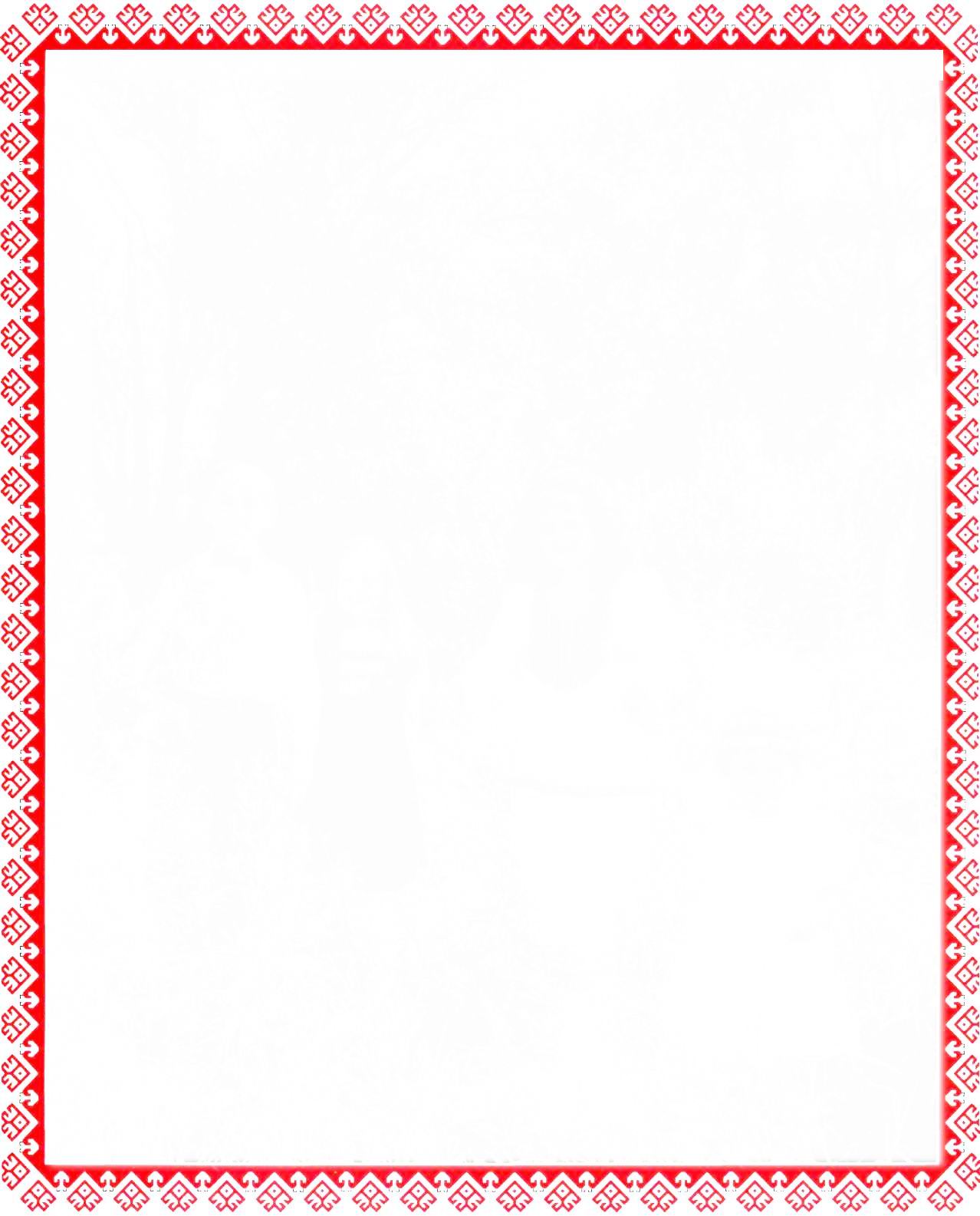 Цель:   Создание условий  для ознакомления детей дошкольного возраста с историей, культурой и бытом   марийского народа.
Задачи:
Расширять представление детей о предметах народного быта, о народном костюме.
Организовать развивающую среду детского сада для более целостного восприятия детьми дошкольного возраста многогранной жизни марийского народа.
Воспитывать чувство патриотизма, любви к своему родному краю, к его народу.
Способствовать формированию знаний детей об историческом прошлом своей малой родины, о традициях и культуре марийского народа.
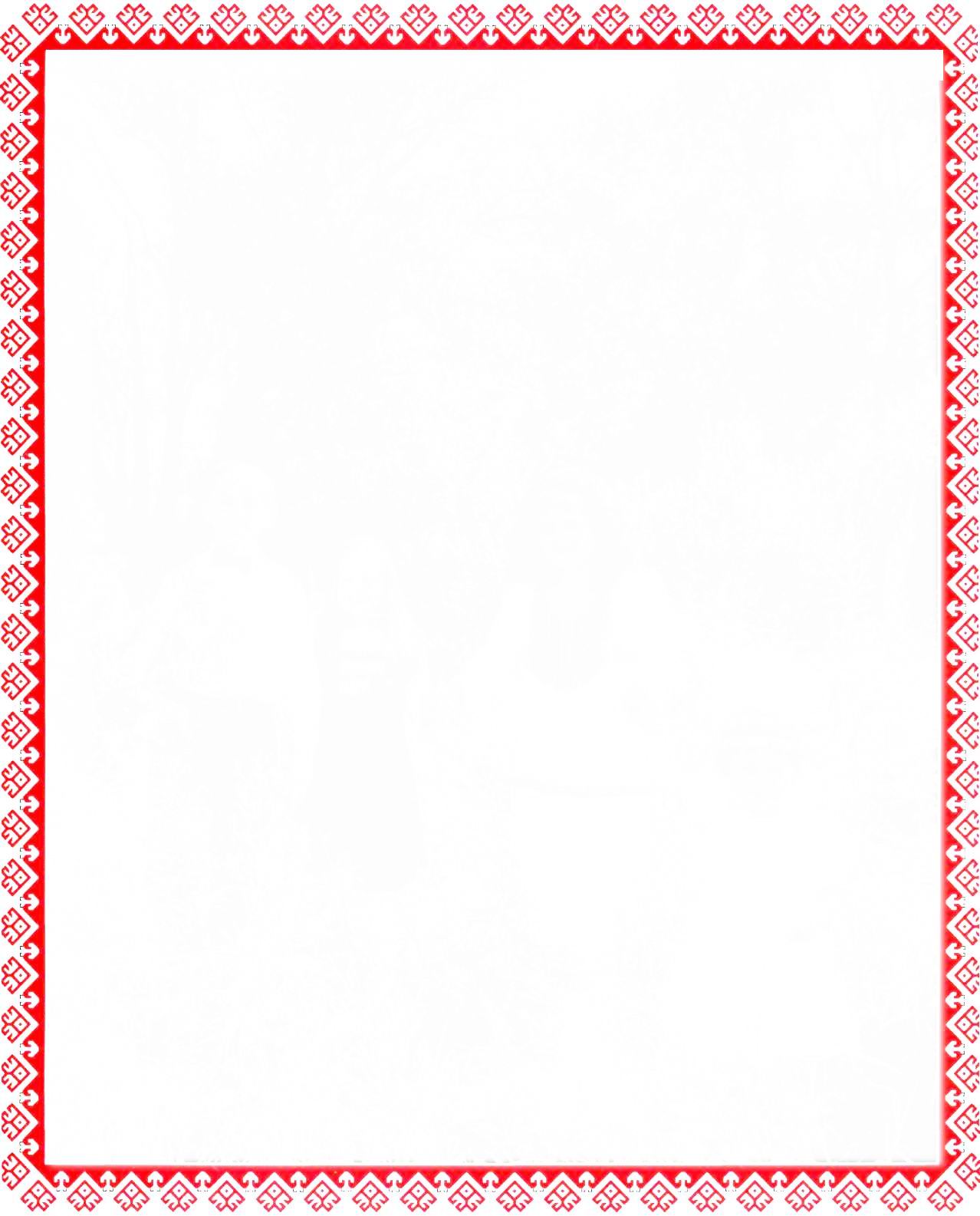 Основные  направления работы:
Работа с детьми.
 Взаимодействие с родителями.
 Работа с педагогами.
 Создание предметно - развивающей      среды.
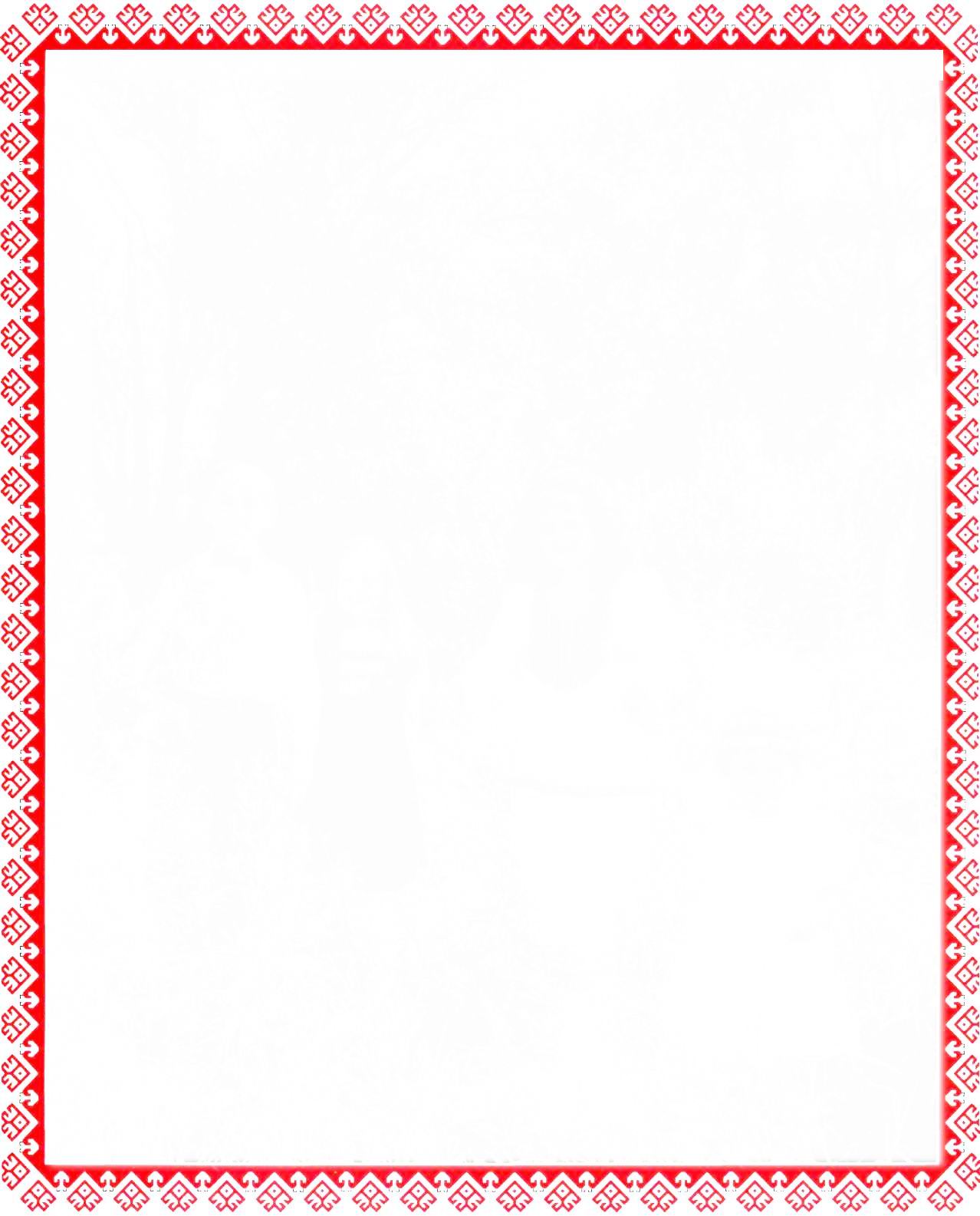 Формы работы с детьми старшего дошкольного возраста:
Беседы («Мой родной край, «Праздники народов мари», 
	 «Традиции марийцев»);
-   Занятия с детьми («Марийский национальный костюм», «Марийские национальные герои»); 
-  Чтение художественной литературы («Нончык-патыр», «Богатырь из теста»);
-  Выставки ( марийских книг, детских рисунков «Марийский орнамент»);
-  Народные игры («Йыр-Йырла модыш, «Пелашем», «Чижык буй»);
-  Экскурсии, встречи с интересными людьми;
-  Развлечения и праздники («Уярня», « Пеледыш пайрем» );
-  Концертная деятельность взрослых и детей.
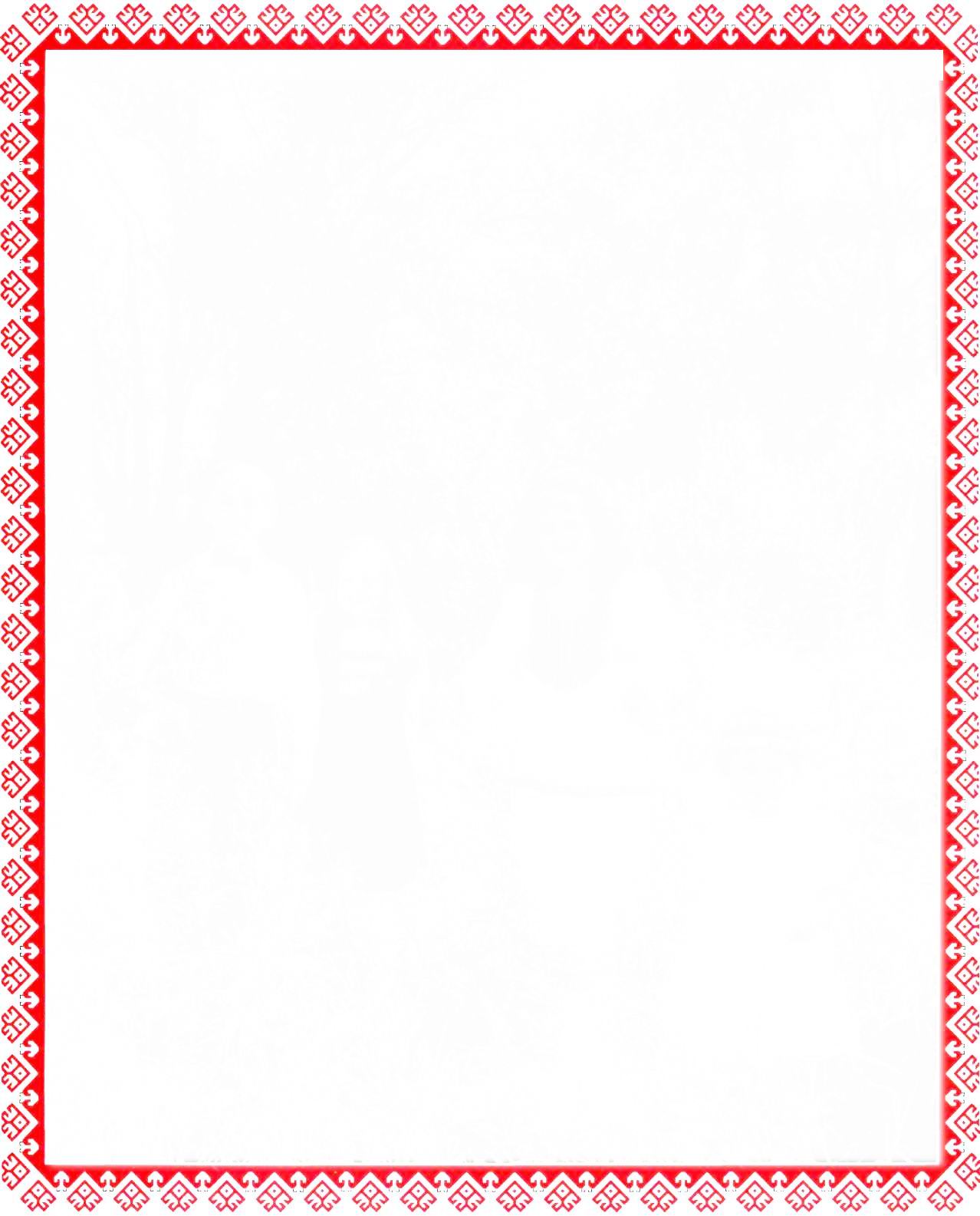 Занятия  
         с детьми
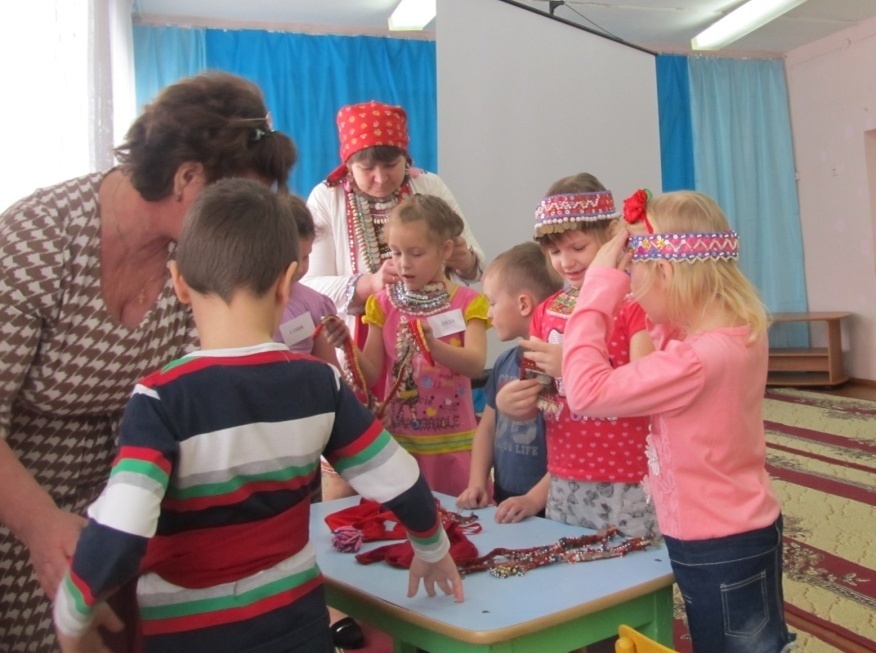 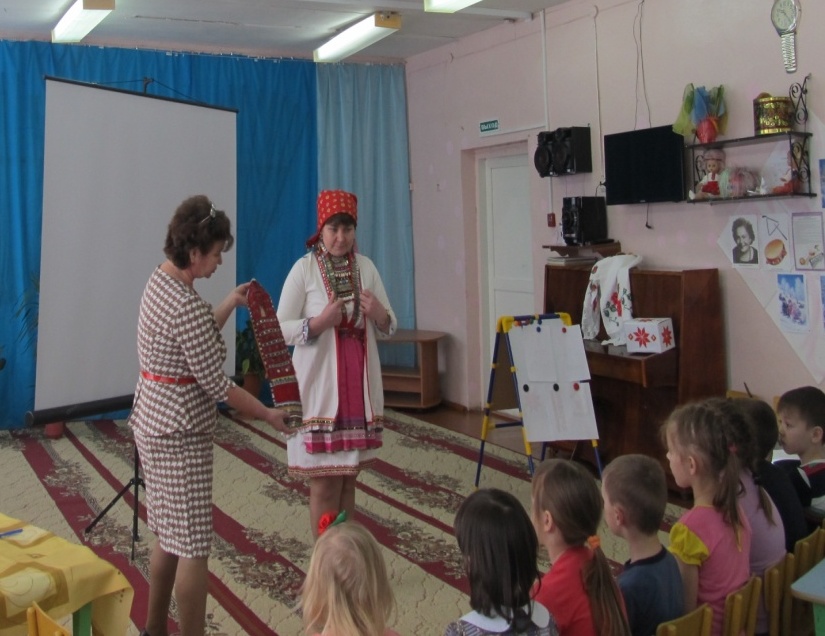 В работе с детьми используются
разнообразные формы
занятий. Занятие «Марийский 
национальный костюм» на базе нашего
д/с проводит воспитатель
дошкольной группы
МКОУ НОШ д. Азиково.
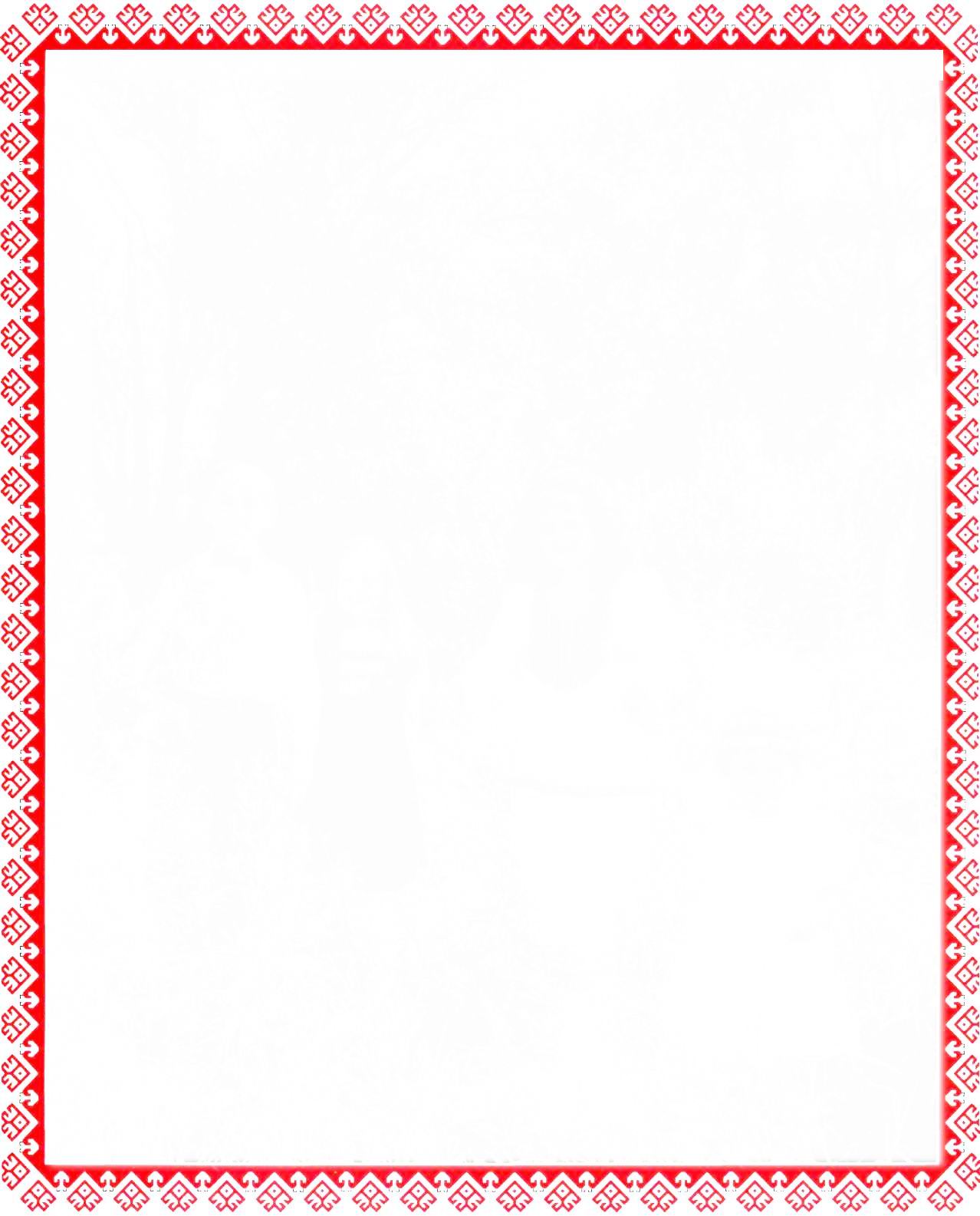 Экскурсии в краеведческий музей
Щюешьпидишь
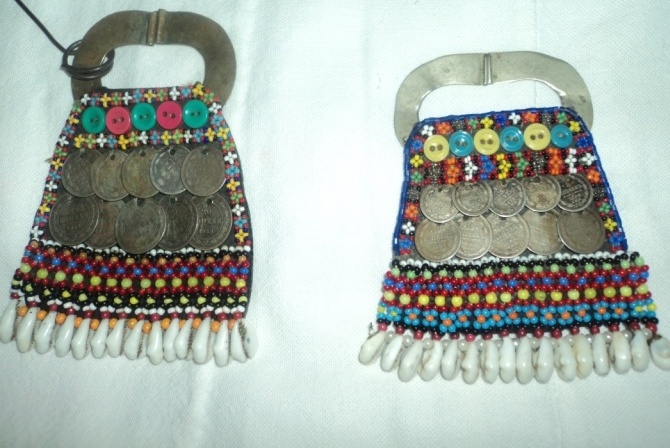 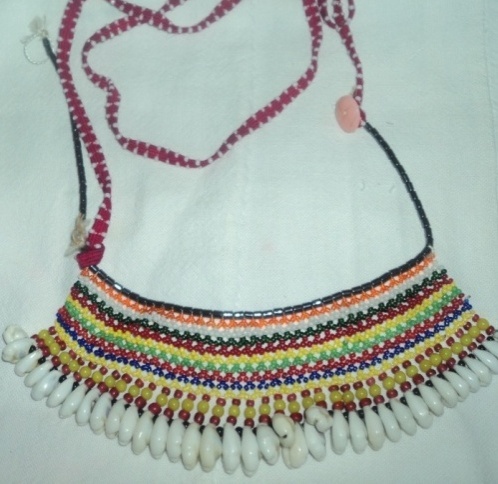 Щирькама
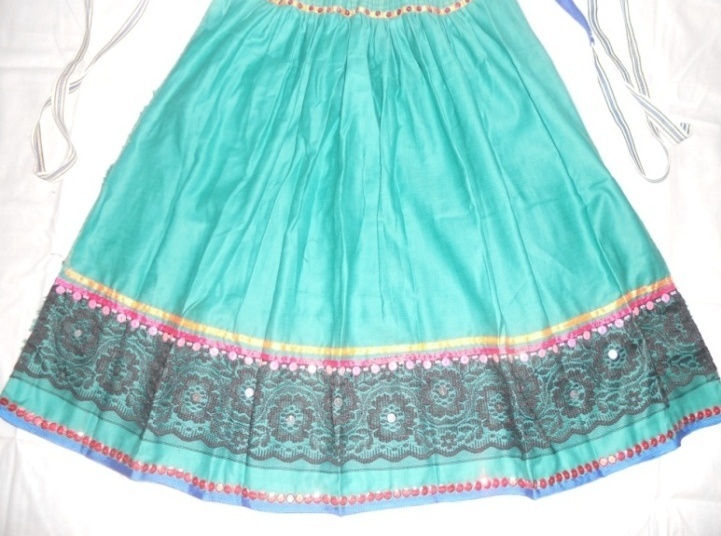 Организуются экскурсии в  краеведческий 
музей нашего поселка. Через предметы, 
экспонаты  музея  дети в доступной  форме познают уникальную  историю 
своей малой родины.
Ончуласякме
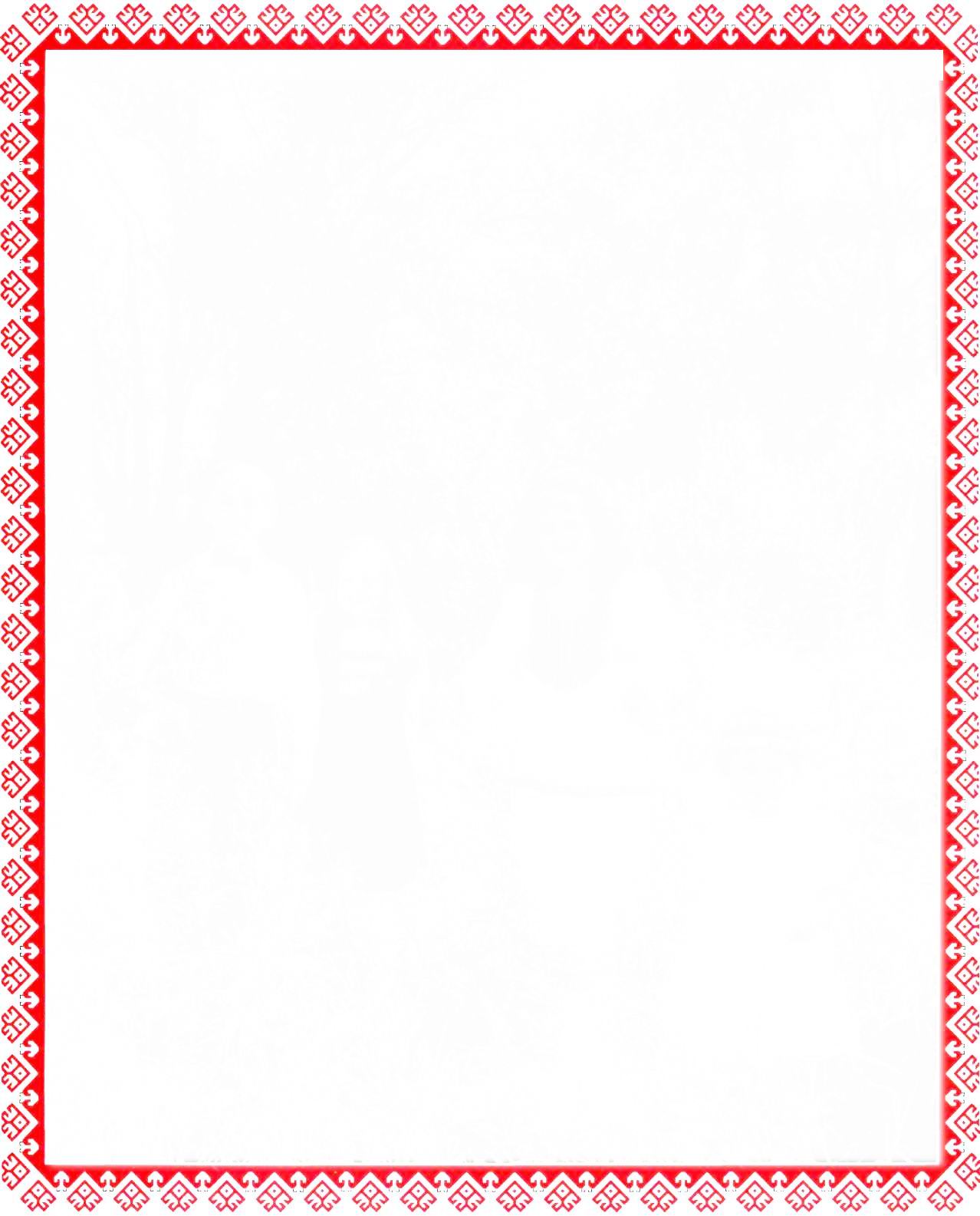 Встречи с интересными людьми
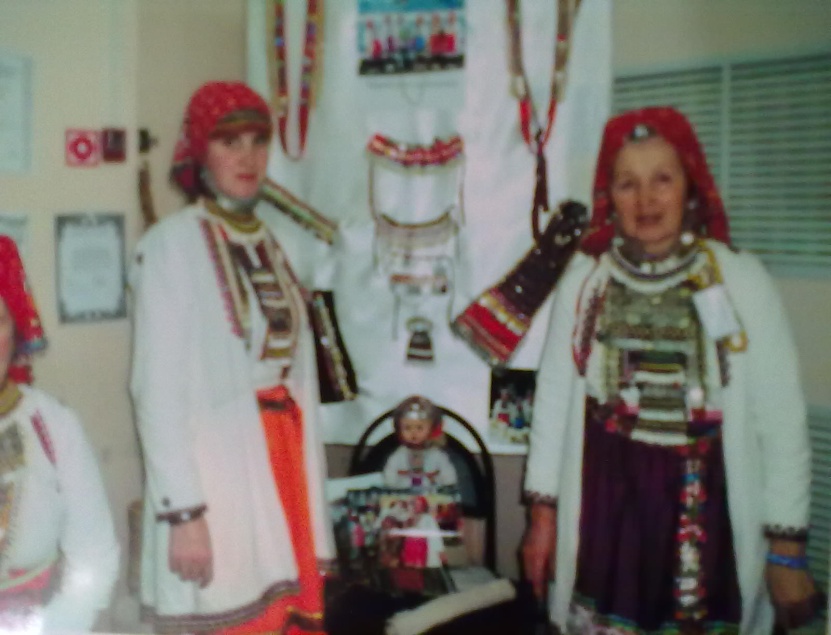 Встречи с жителями района – носителями социокультурных традиций в области ремесел песен, танцев дают возможность
расширить воспитательный процесс.
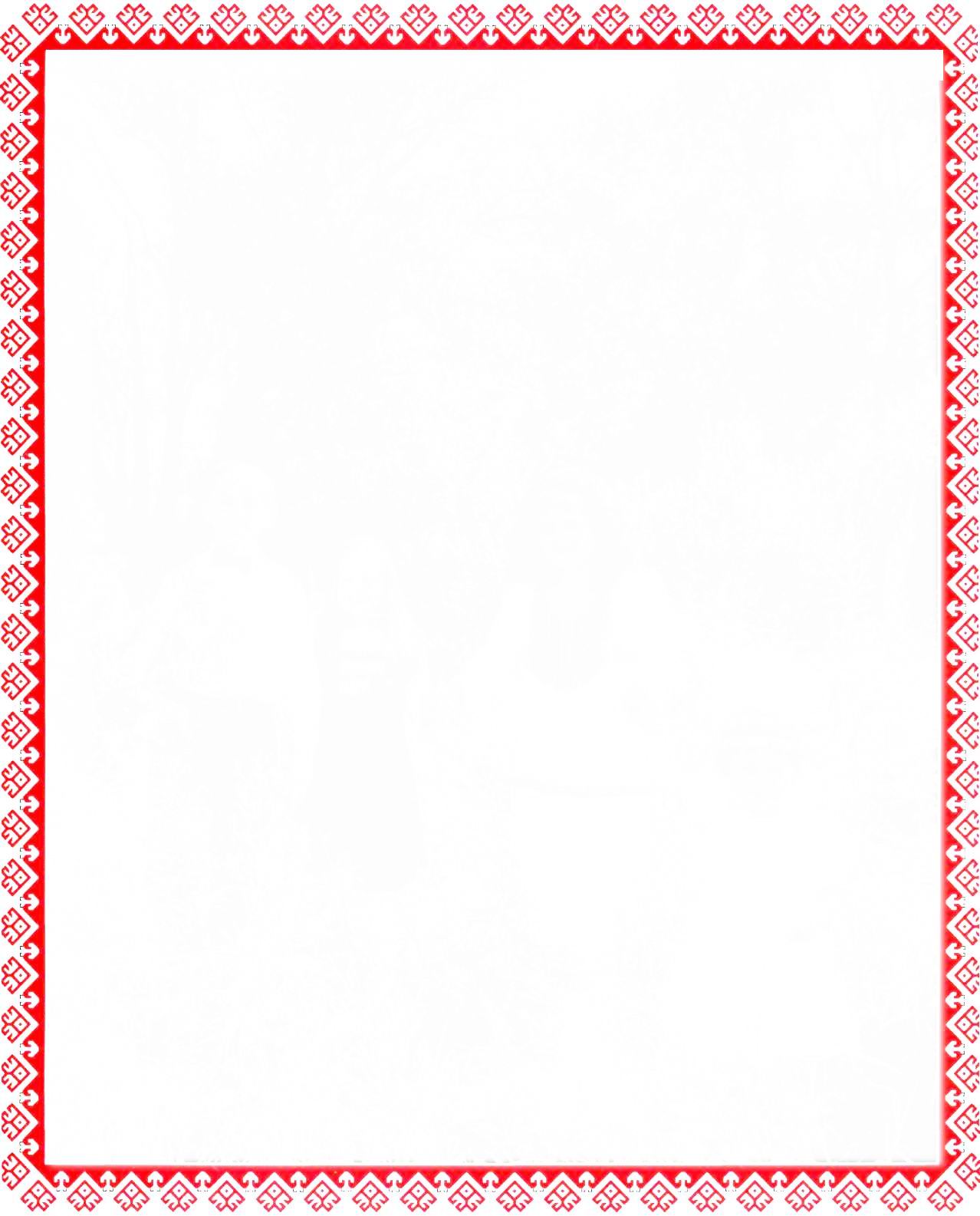 Выставка
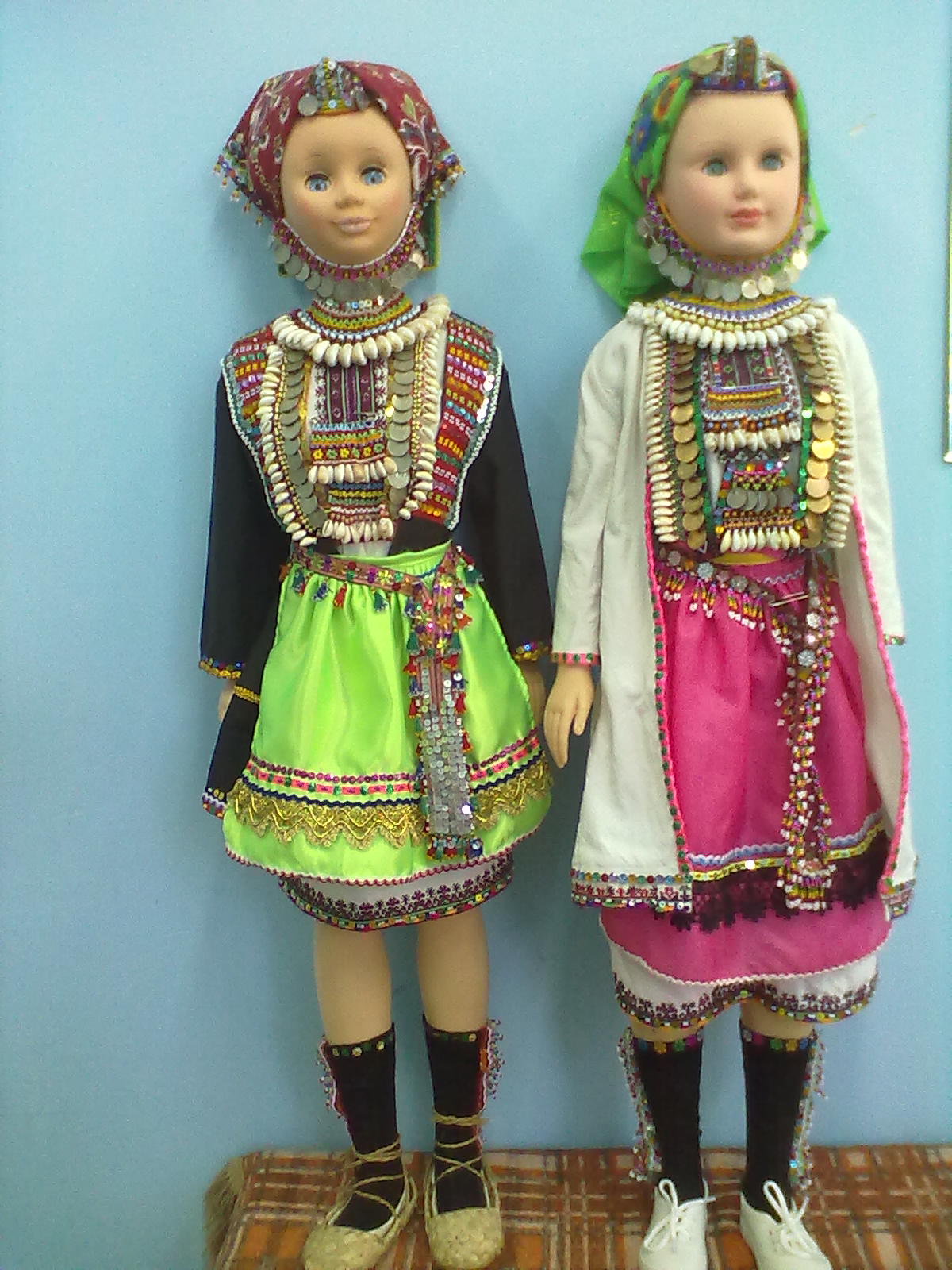 Костюмов и украшений



Во время выставок  дети получают возможность рассмотреть экспонаты, обсудить их особенности, задать вопросы.
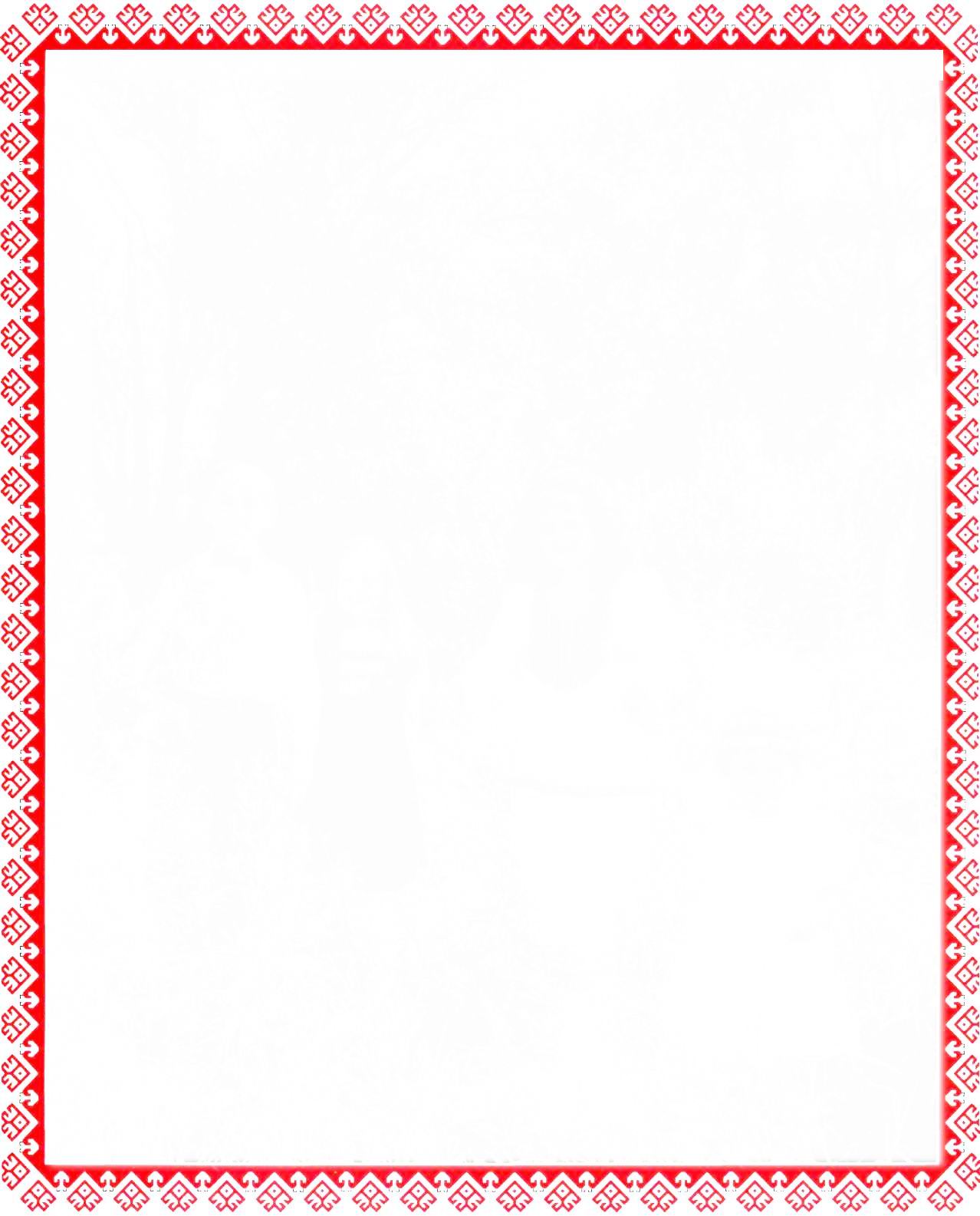 Областной фестиваль народных промыслов «Вятский лапоть»
В Кильмезском районе проводится
фестиваль «Вятский лапоть», который
посещают воспитанники детского сада 
вместе с родителями. Фестиваль 
помогает пробудить интерес к 
национальной культуре, к обычаям
народа, народным промыслам.
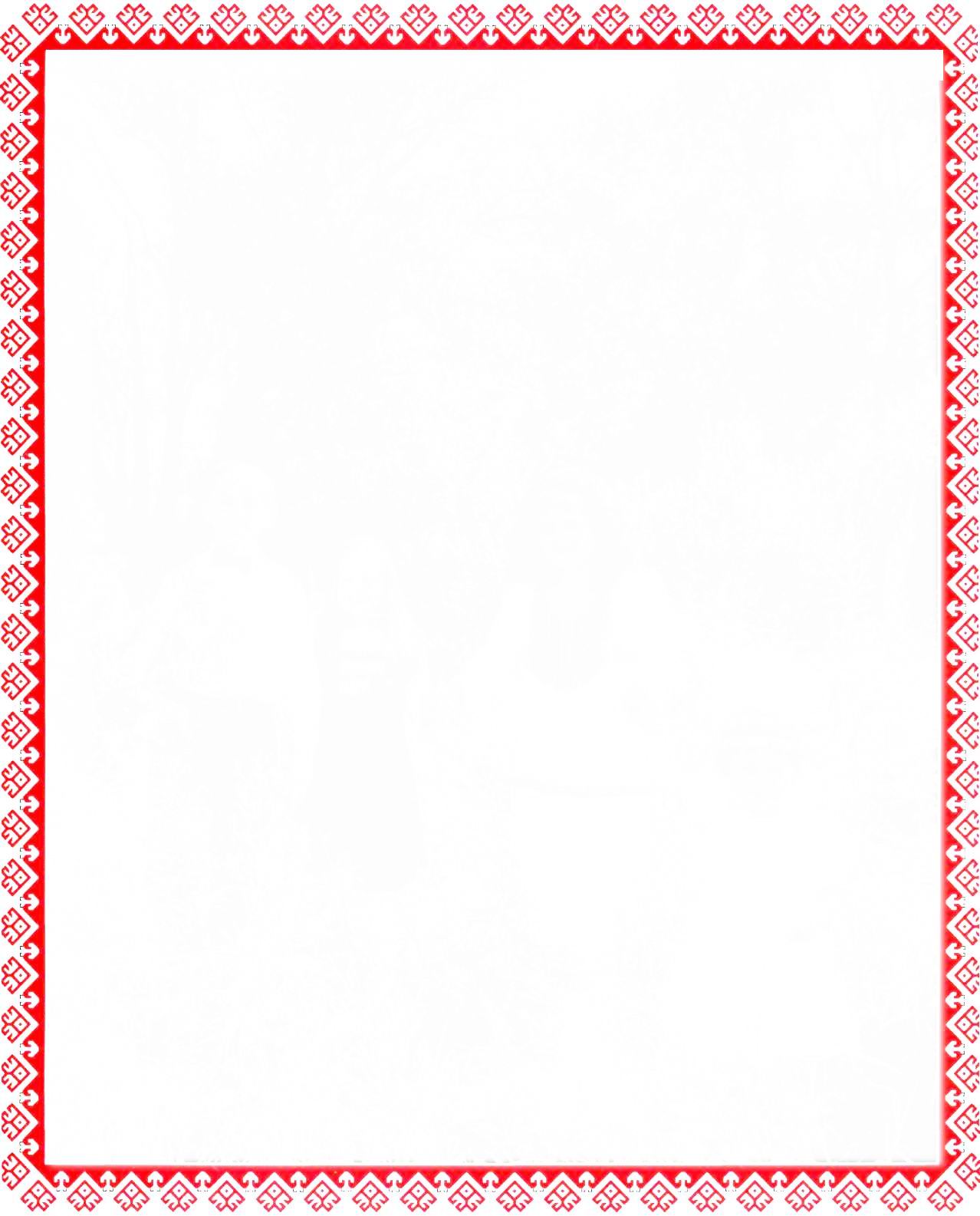 Концертная деятельность 
взрослых и детей
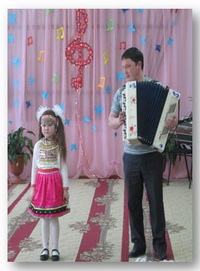 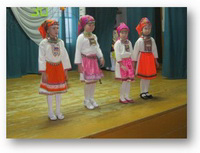 Участие   в концертах дает возможность 
познакомить детей с песнями и танцами марийцев.
Одна из форм работы - приглашение 
детей из дошкольных групп д. Карманкино и
 д. Азиково в наш детский сад  для участия в совместных концертах .
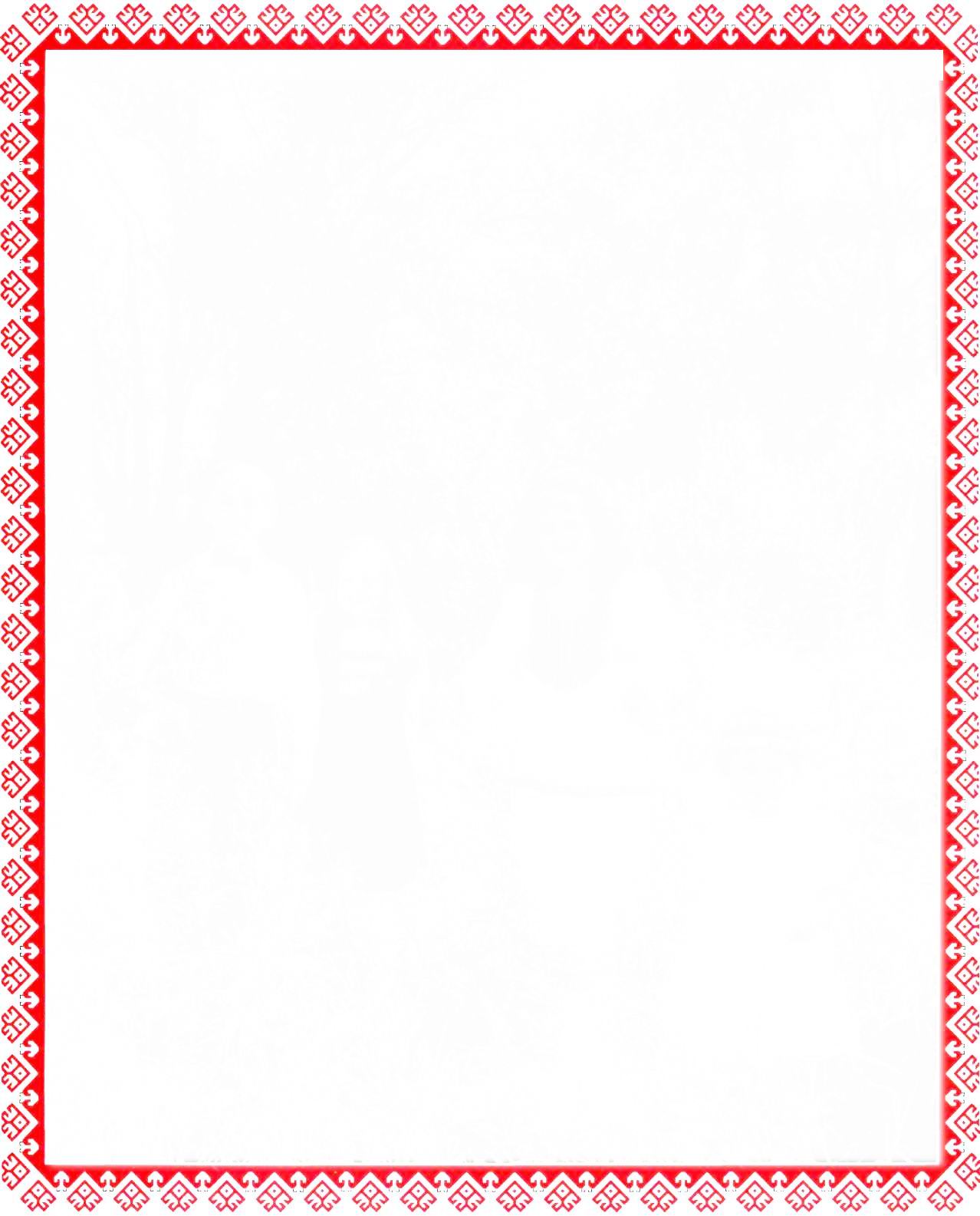 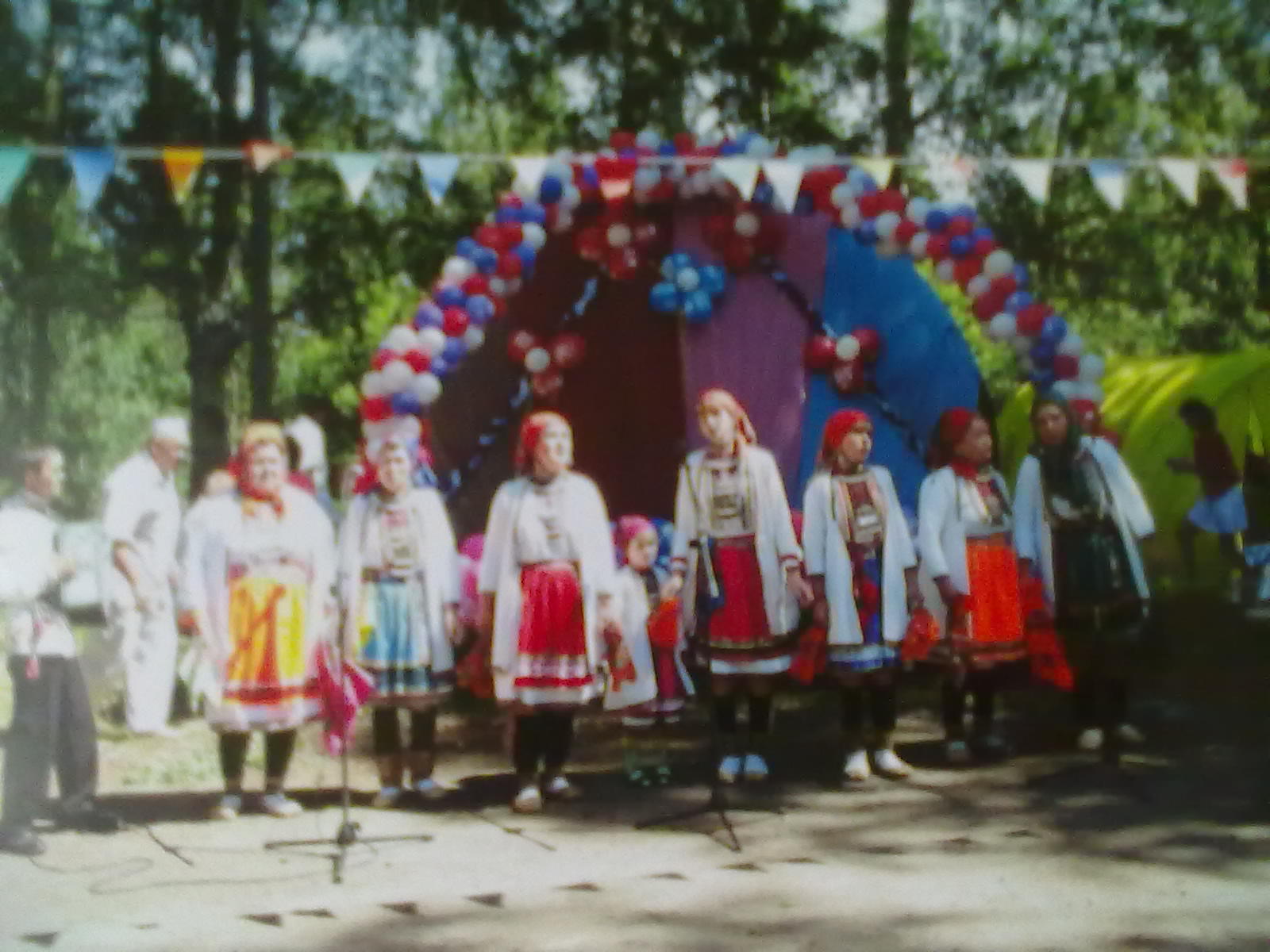 Выступление  ансамбля «Мари сем» д. Малая Кильмезь
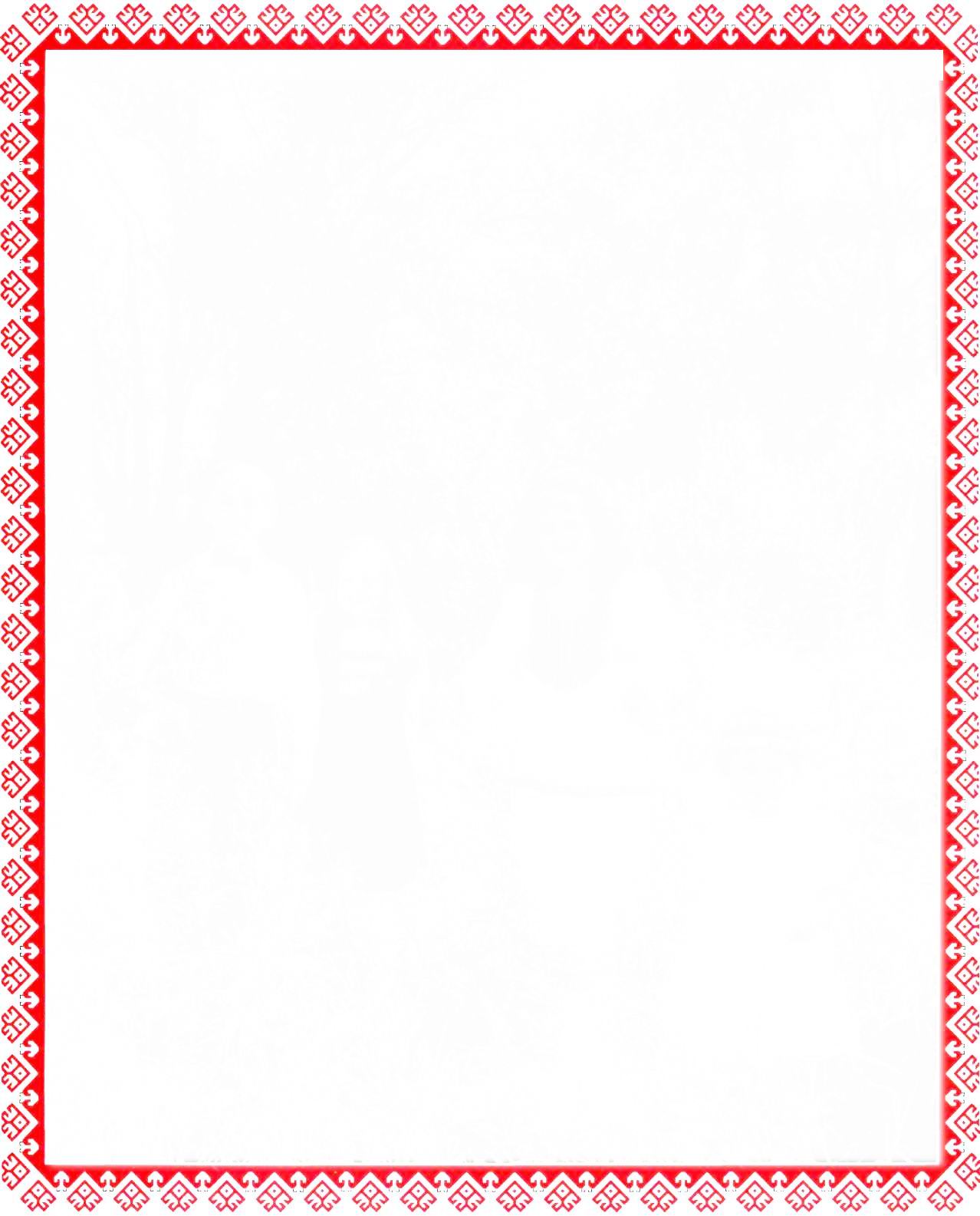 Взаимодействие с семьями:
Выставка детского  творчества для родителей: «Марийские узоры в рисунках детей».

Изготовление  педагогами  папок – передвижек: «Одежда        марийцев», «Марийские национальные праздники». 

Детско-родительский проект «Наряды наших бабушек» в целях формирования представлений об одежде марийского народа.
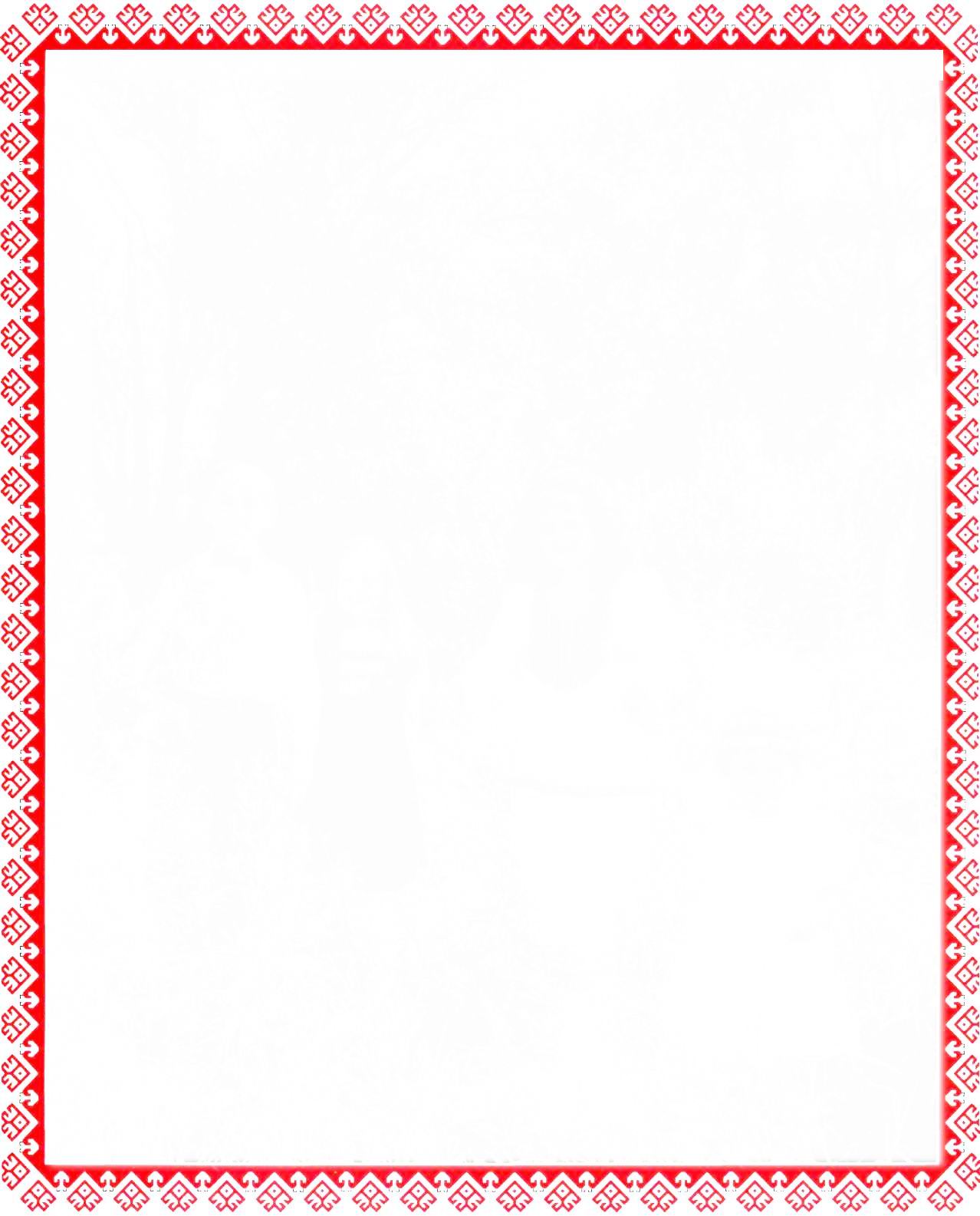 Формы работы с педагогами:
Консультации по темам: «Марийский народный фольклор», «Марийские народные праздники».

Мастер – классы: «Ознакомление дошкольников с элементами марийского орнамента»; «Изготовление куклы в марийском костюме».
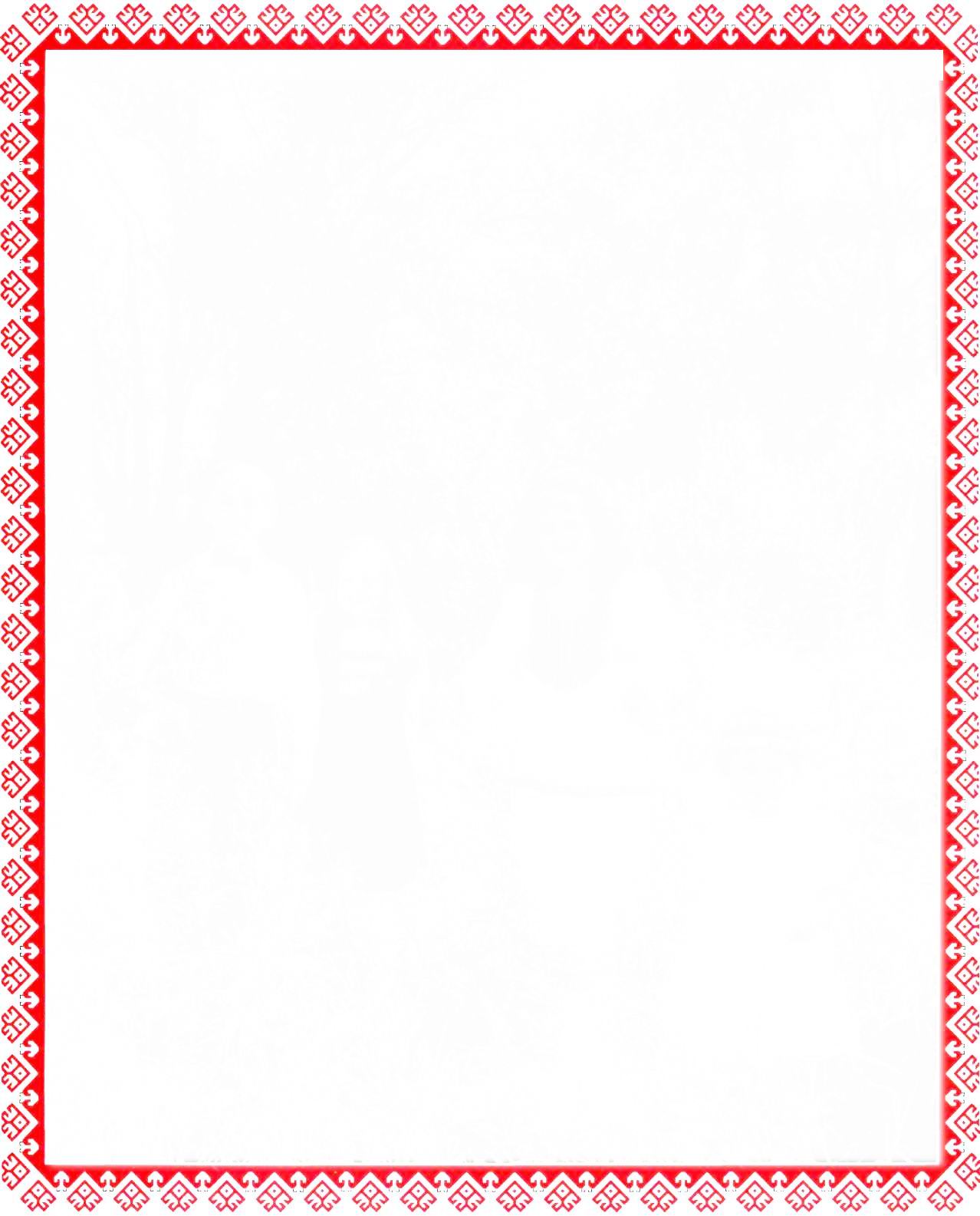 Мастер – класс для педагогов: 
«Изготовление куклы в марийском костюме»
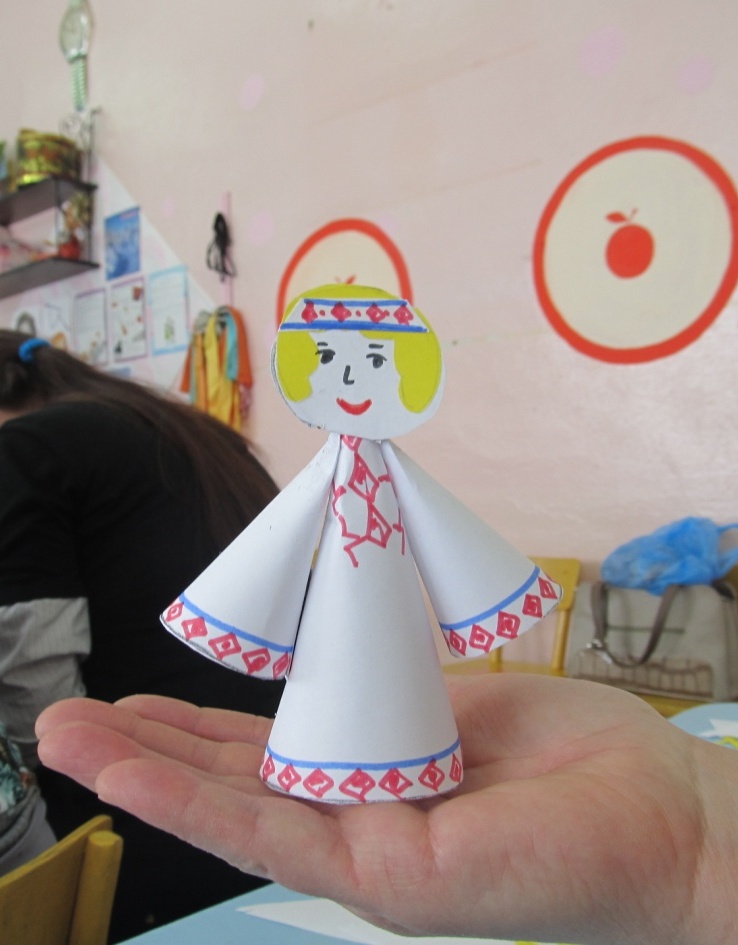 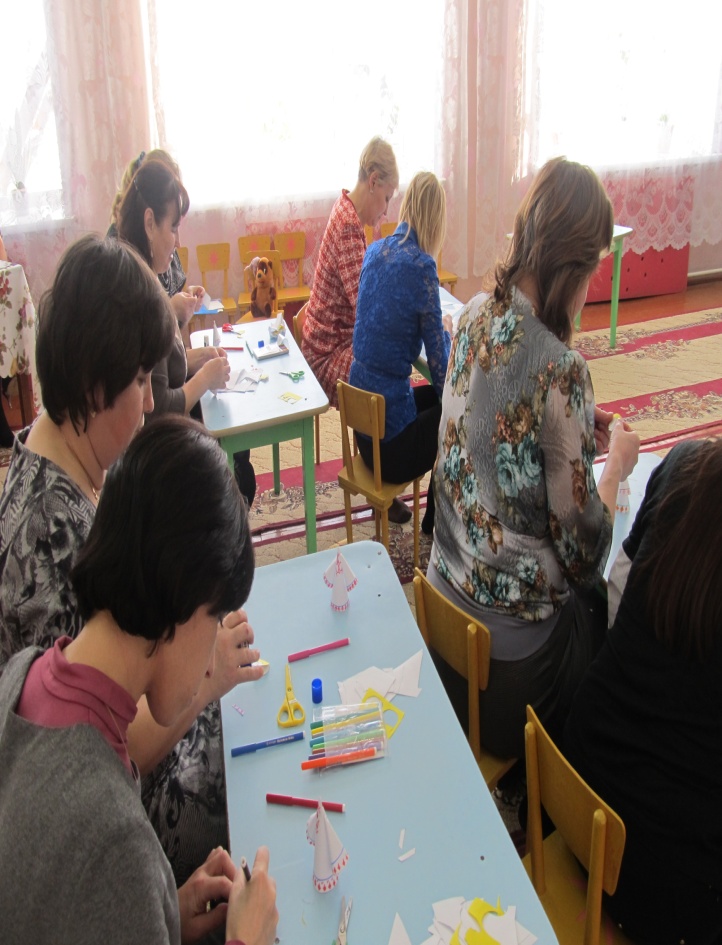 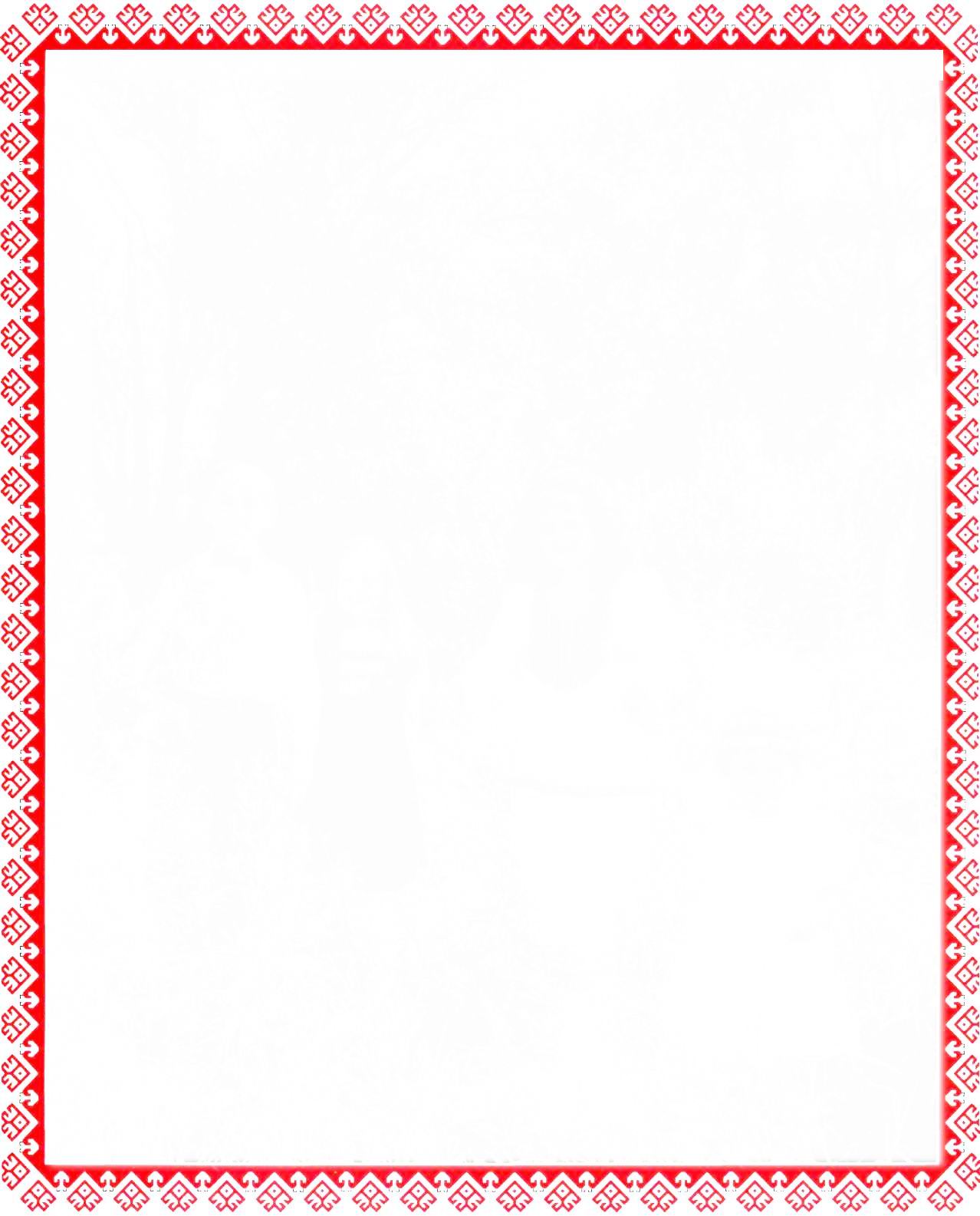 Предметно – развивающая среда
- Оформление  стенда «Мы – мари».
- Создание куклы в национальном костюме.
- Приобретение  марийских костюмов с украшениями.
- Создание картотеки марийских игр.
- Создание видеотеки (презентации).
- Создание аудиотеки (кассеты, диски).
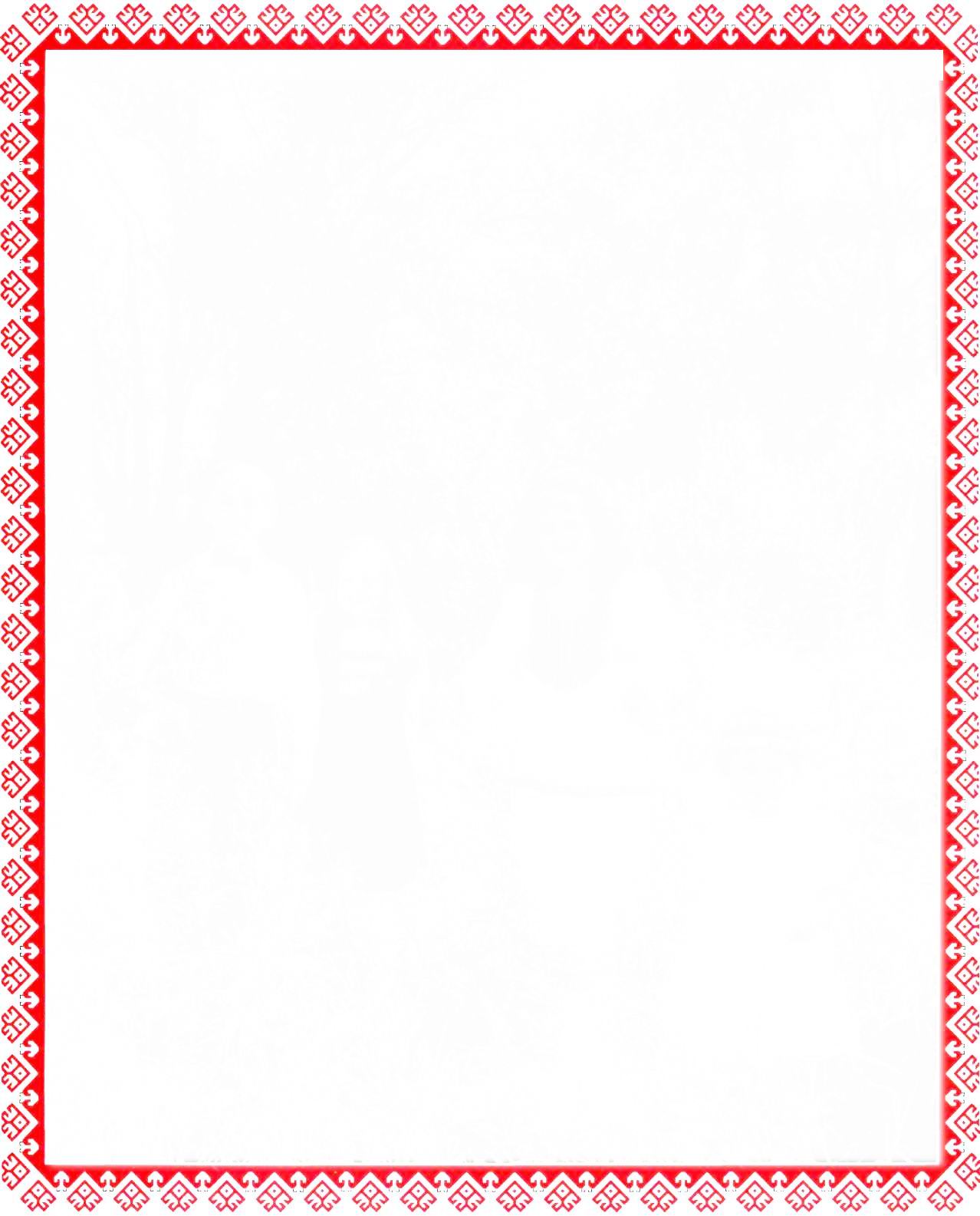 Проблемы:
Все меньше становиться людей, которые разговаривают на марийском языке.

 Утеря марийских национальных традиций в   семье, обществе.

 Недостаточно методического материала по ознакомлению дошкольников с марийской культурой и языком.
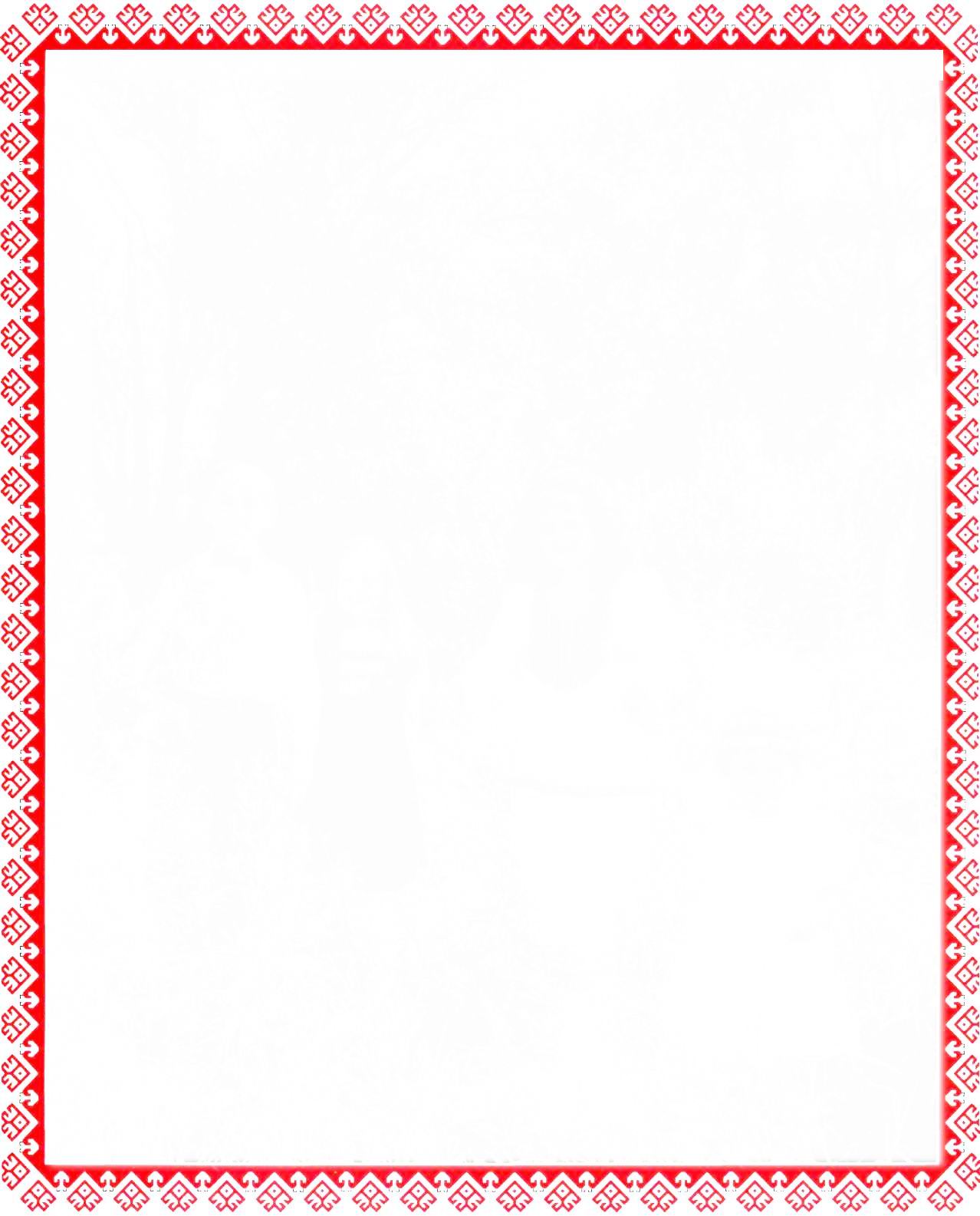 Спасибо за внимание!
Желаем успеха и творчества!

  НАШ АДРЕС: 613570, Кировская область, пгт. Кильмезь, переулок Садовый, д. 1 «б»

  КОНТАКТНЫЙ  ТЕЛЕФОН: 8(3338)2-16-66

  Е-mail el.lozhkina83@yandex.ru

   САЙТ: http://5506.maam.ru